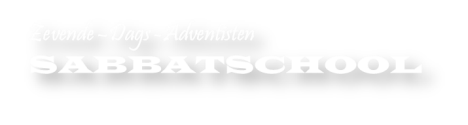 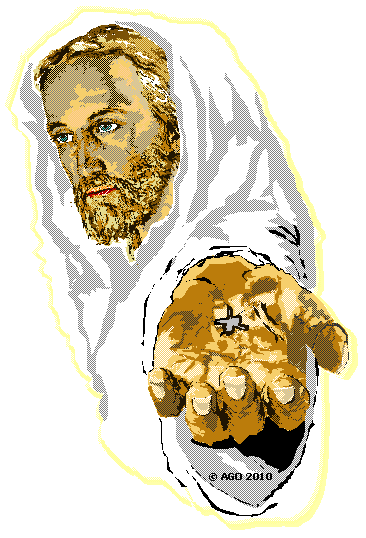 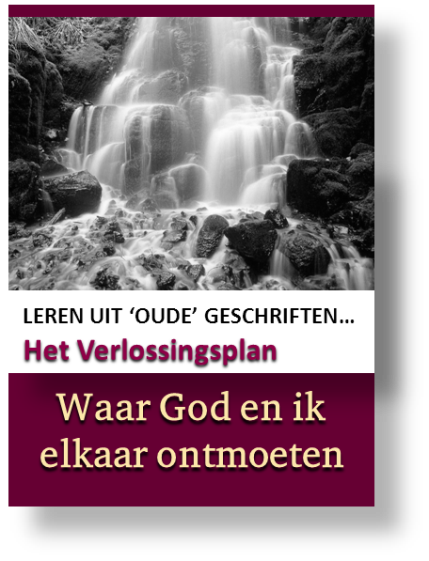 HET HEILIGE HEILIGDOM  “Hemel” op  Aarde
“Hemel”op Aarde
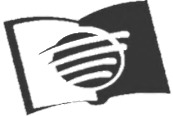 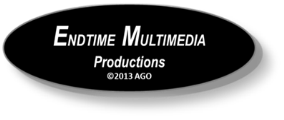 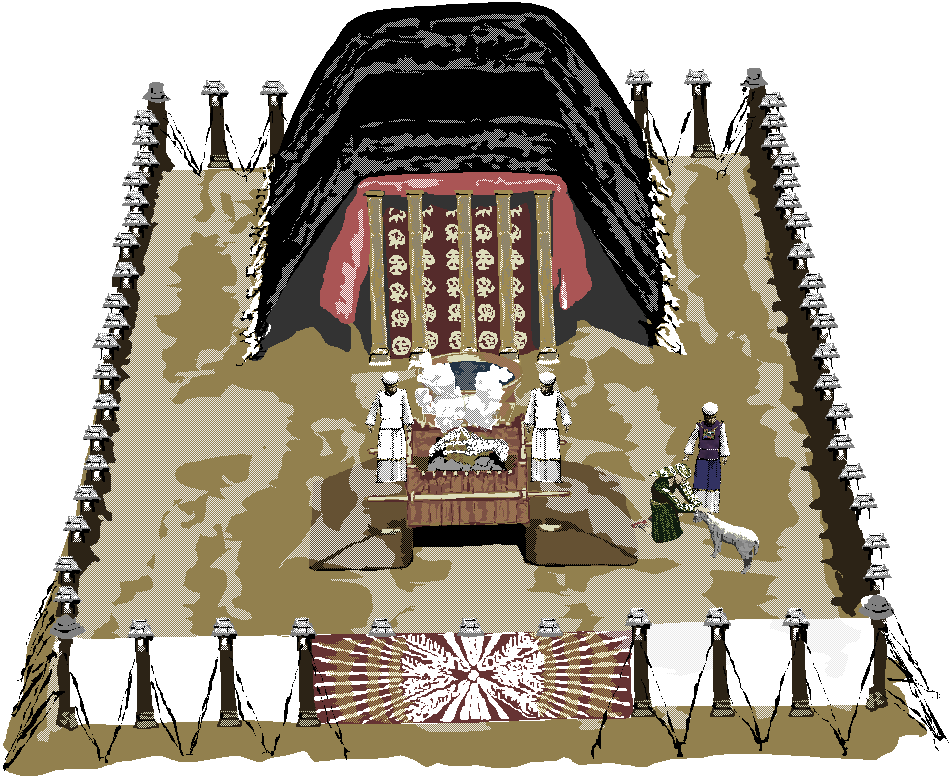 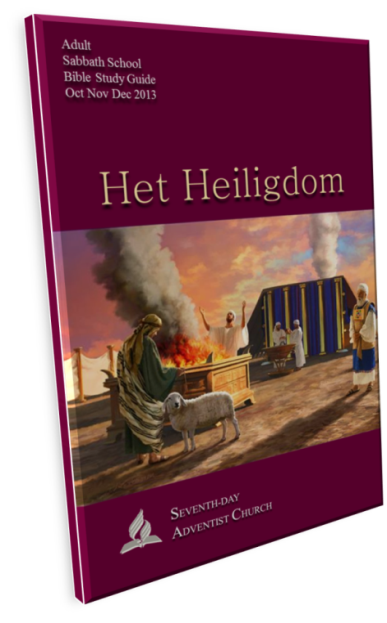 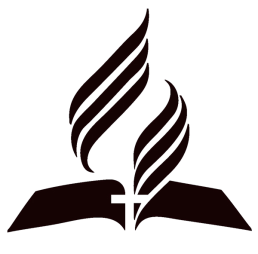 Les 2 : 5 oktober 5 – 11 oktober    2013
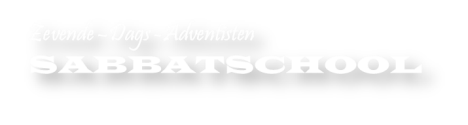 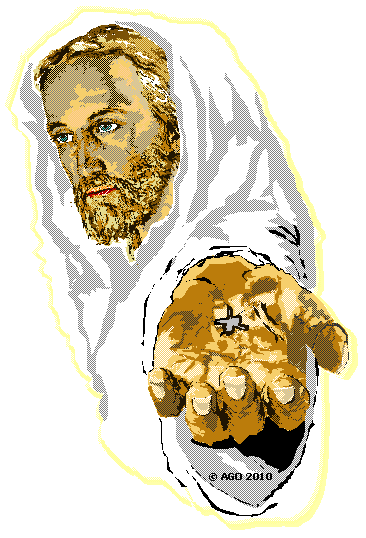 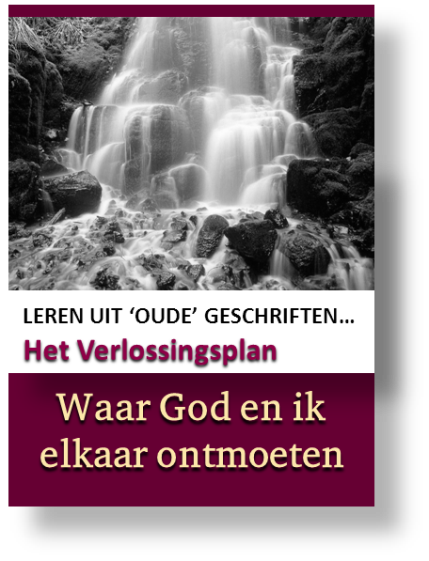 HET HEILIGE HEILIGDOM  “Hemel” op  Aarde
“Hemel”op Aarde
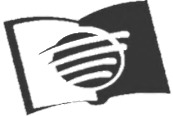 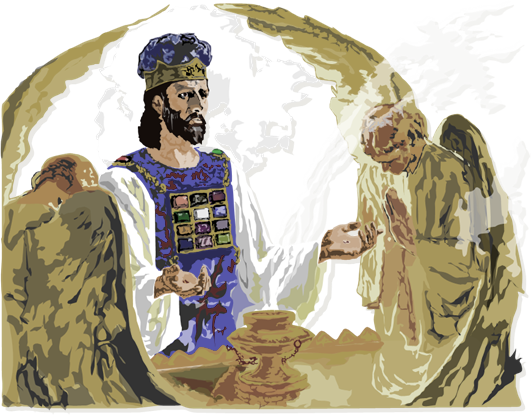 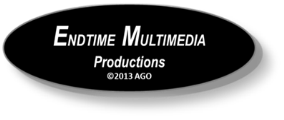 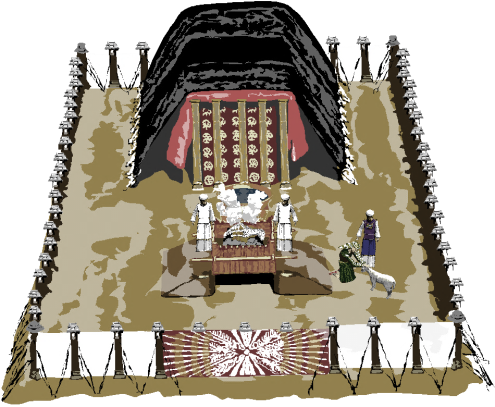 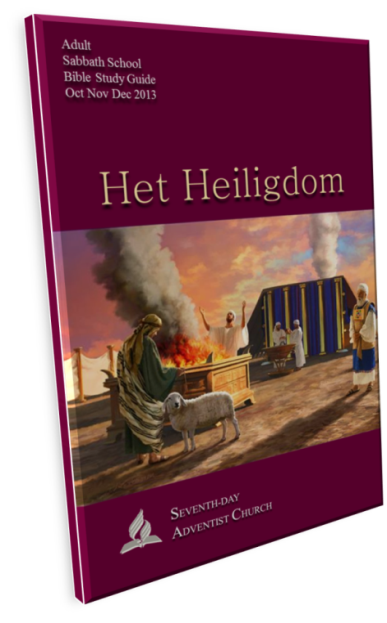 “Deze priesters doen dienst in een afbeelding en schaduw van de hemelse dingen, overeenkomstig een aanwijzing van God die Mozes ontving  bij het voltooien van de tabernakel. Want zie erop toe, zegt Hij, dat u alles maakt overeenkomstig het voorbeeld dat u op de berg getoond is.
                                                                   Hebreeën 8 : 5                                                                                                                                                         
                                                                                             De Nieuwe Bijbelvertaling
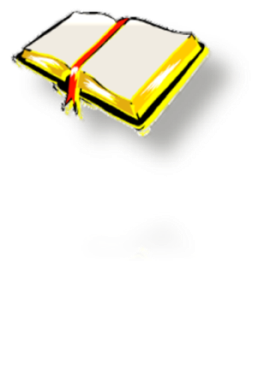 Kerntekst:
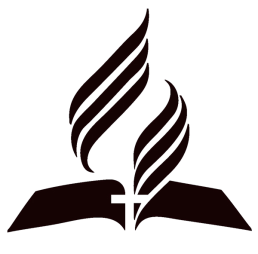 Les 2 : Sabbatmiddag – 5 oktober
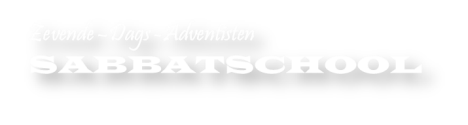 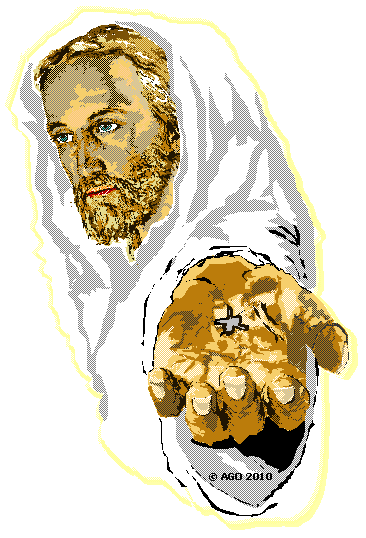 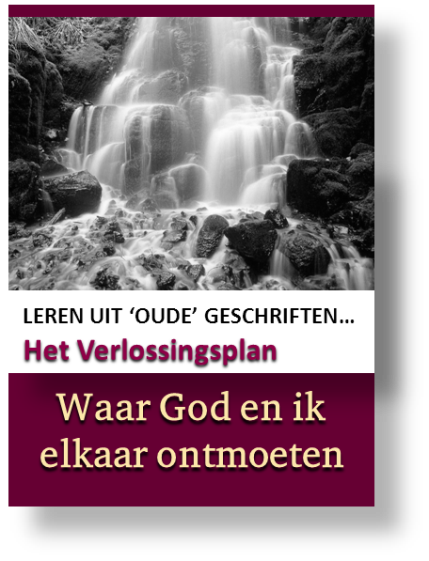 HET HEILIGE HEILIGDOM  “Hemel” op  Aarde
“Hemel”op Aarde
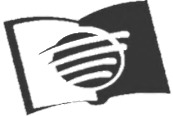 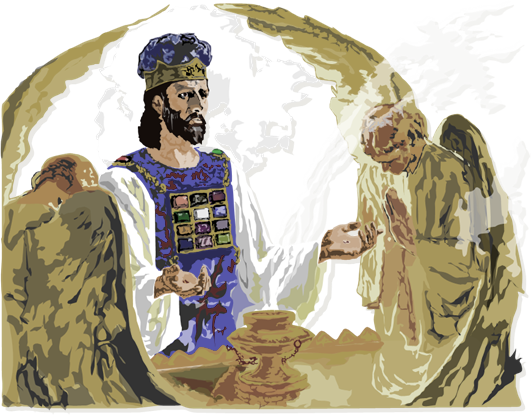 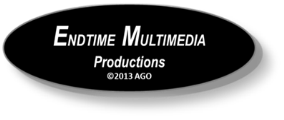 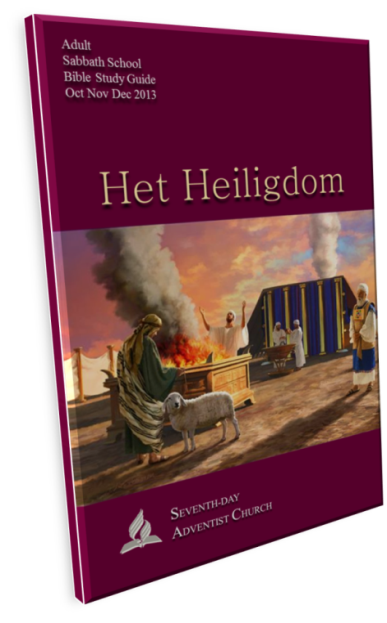 Ook al bevindt het orginele  heiligdom zich in de hemel waar God zelf degene is die dienst doet "voor ons," heeft God waarheden over dit heiligdom op verschillende manieren 
aan ons hier op aarde geopenbaard.
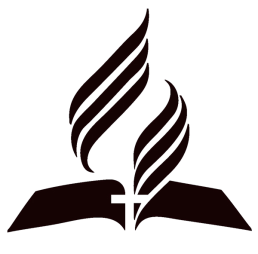 Les 2 : Sabbatmiddag – 5 oktober
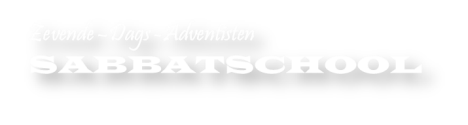 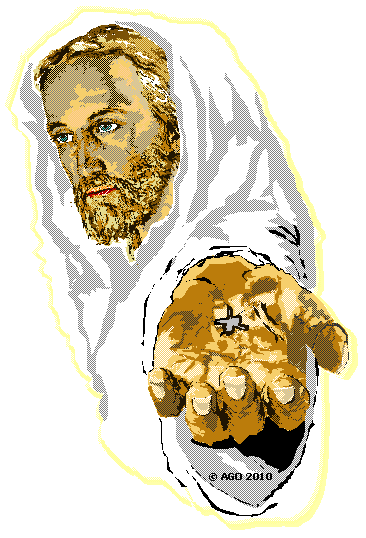 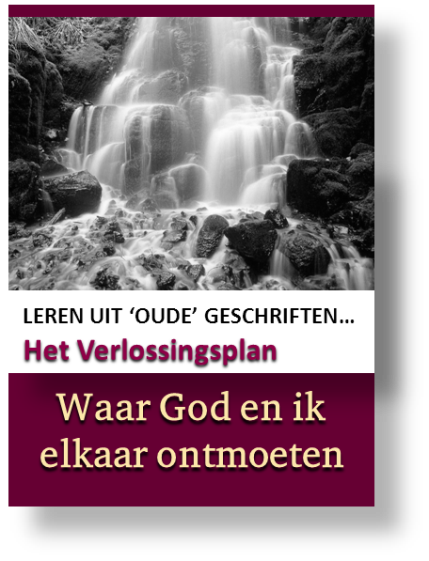 HET HEILIGE HEILIGDOM  “Hemel” op  Aarde
“Hemel”op Aarde
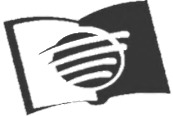 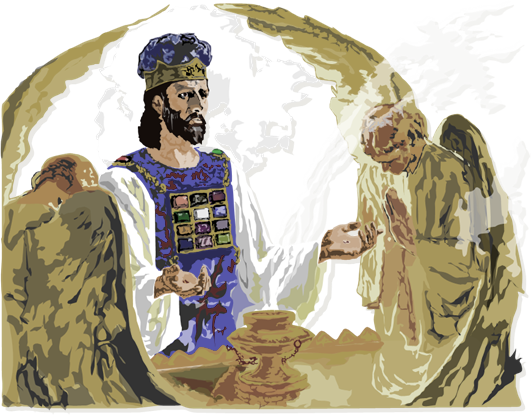 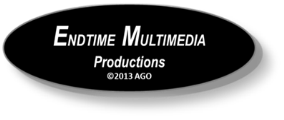 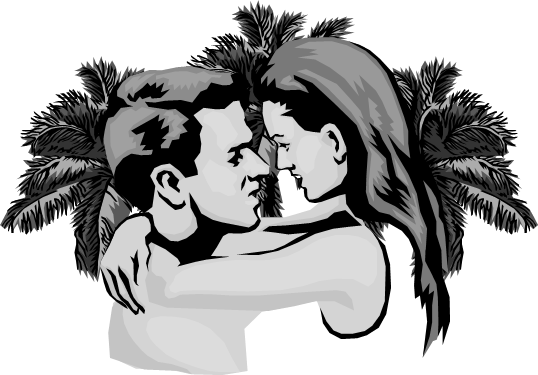 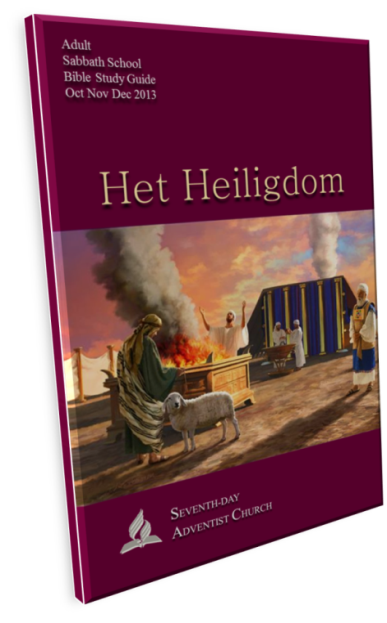 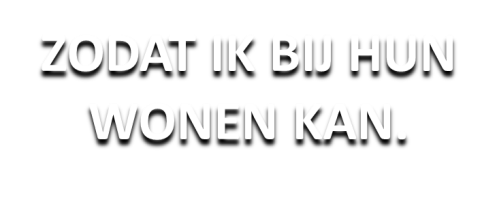 God schiep het Paradijs (Eden)  
als een symbool van het Heilgdom.
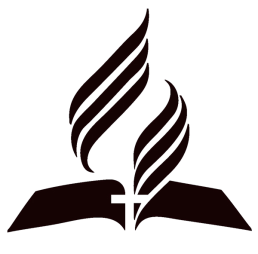 Les 2 : Sabbatmiddag – 5 oktober
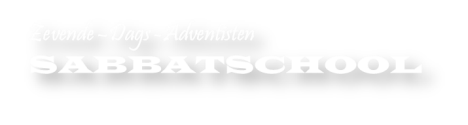 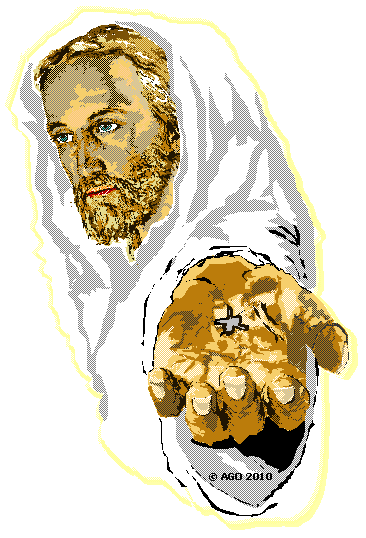 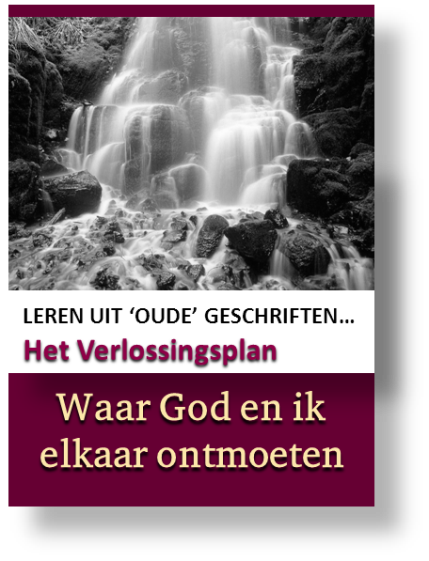 HET HEILIGE HEILIGDOM  “Hemel” op  Aarde
“Hemel”op Aarde
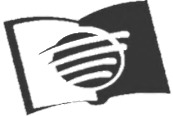 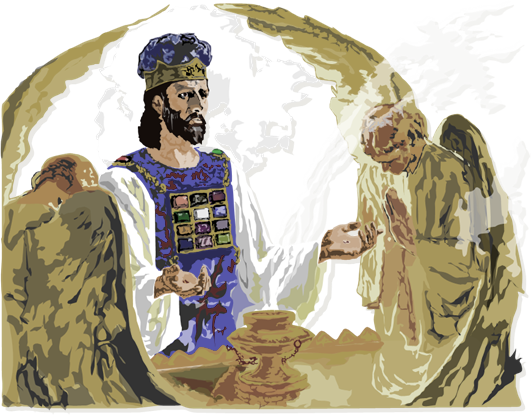 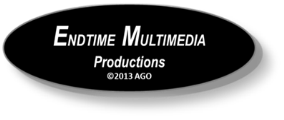 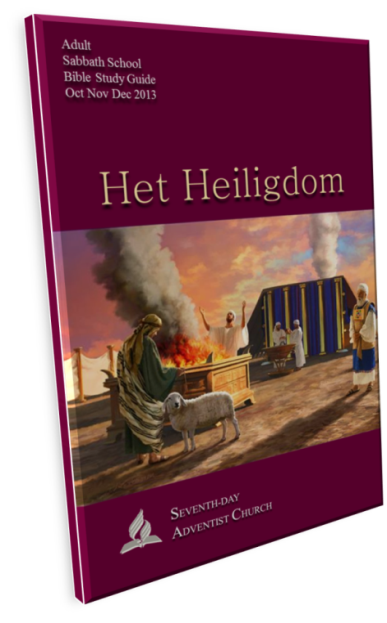 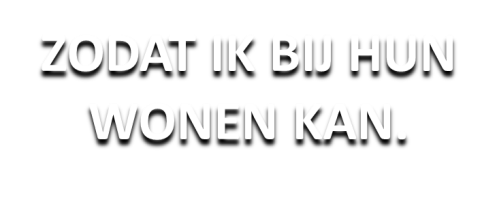 Het Hemelse Heiligdom en haar functie om
 gered te worden, waren duidelijk zichtbaar
 in de aardse Tabernakel en 
in de structuur van de Joodse tempels.
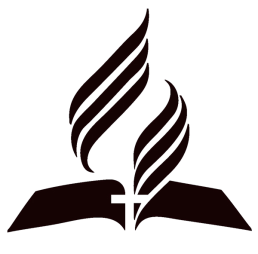 Les 2 : Sabbatmiddag – 5 oktober
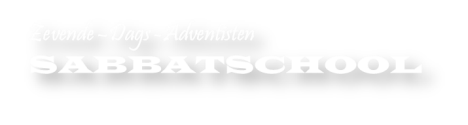 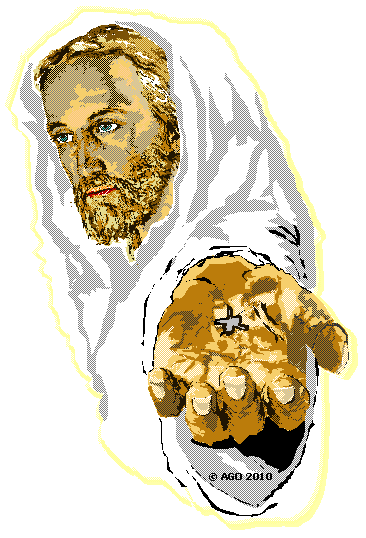 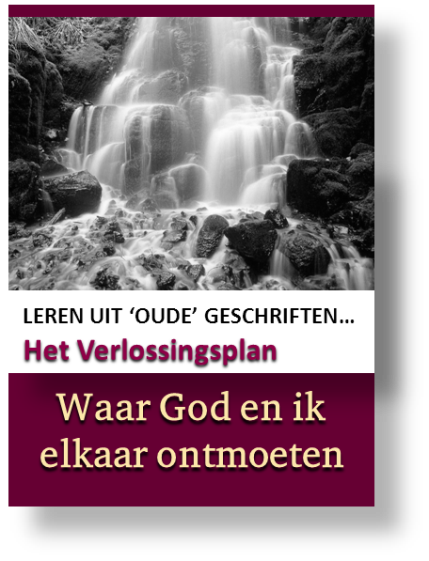 HET HEILIGE HEILIGDOM  “Hemel” op  Aarde
“Hemel”op Aarde
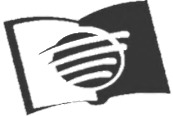 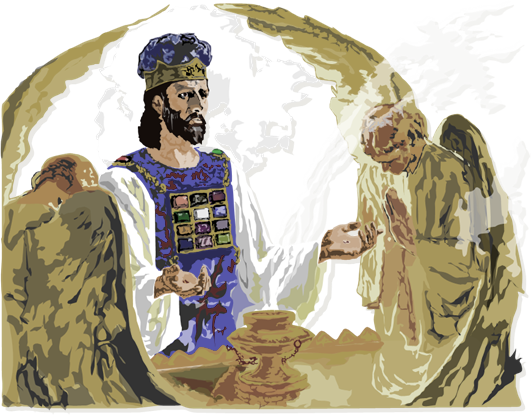 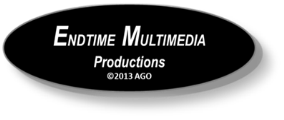 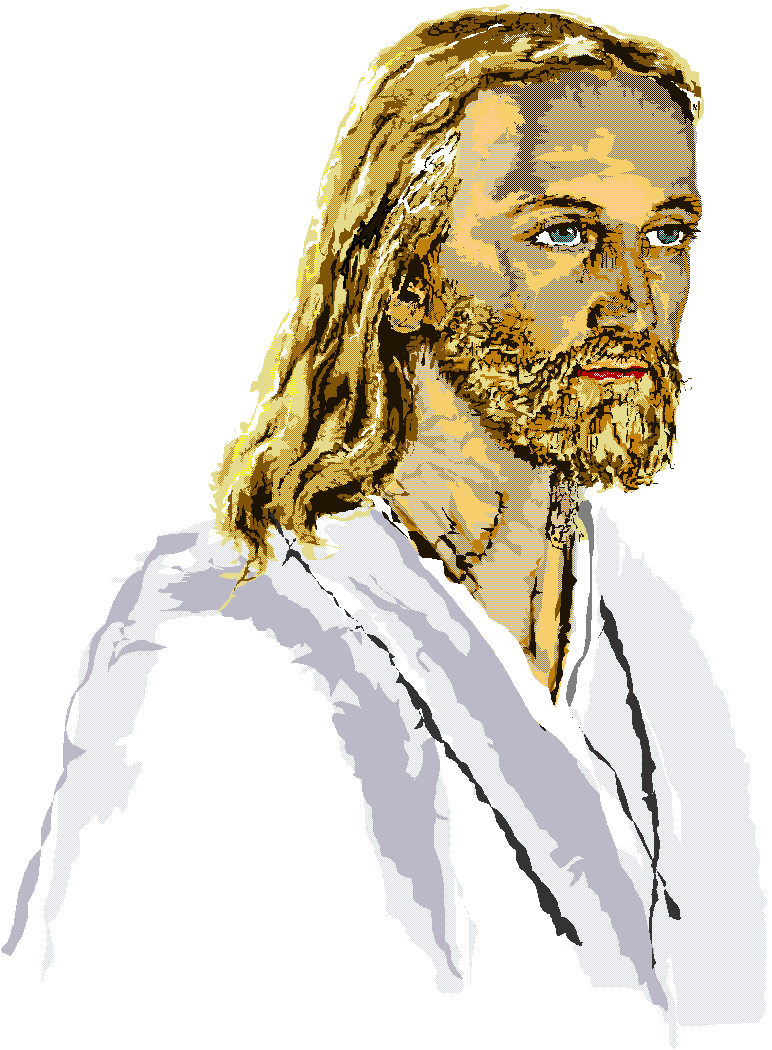 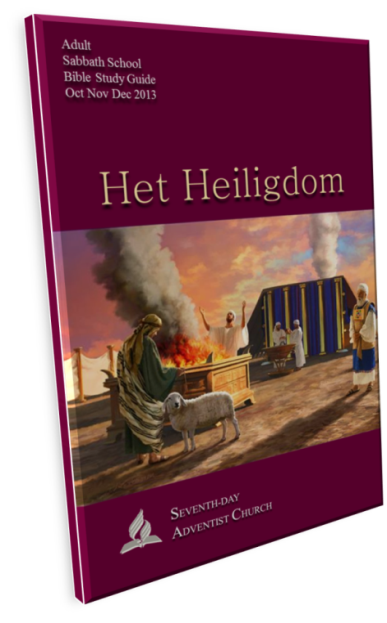 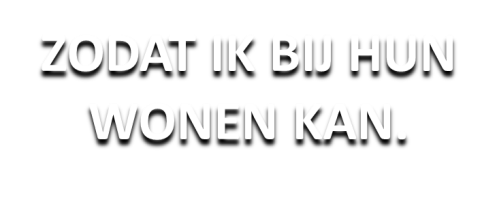 Door Jesus zelf wordt ons duidelijk gemaakt, 
dat het menselijk lichaam 
ook een tempel vertegenwoordigd.
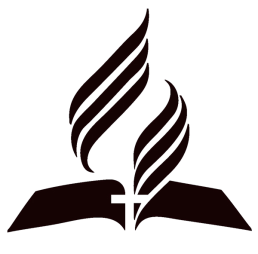 Les 2 : Sabbatmiddag – 5 oktober
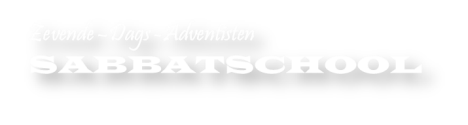 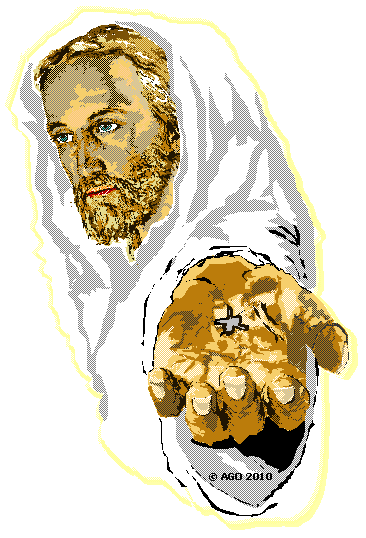 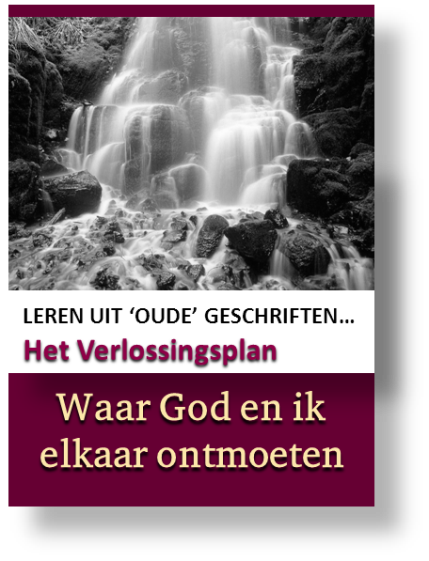 HET HEILIGE HEILIGDOM  “Hemel” op  Aarde
“Hemel”op Aarde
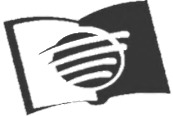 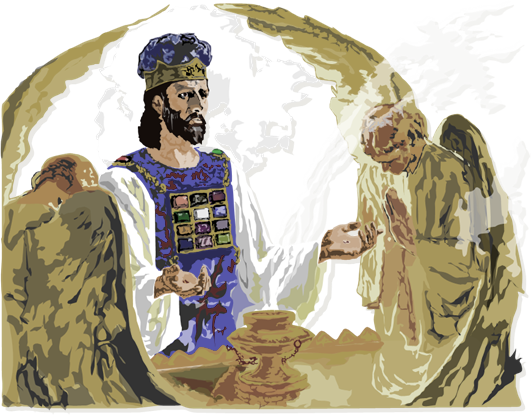 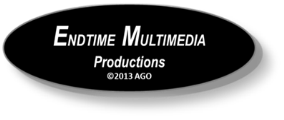 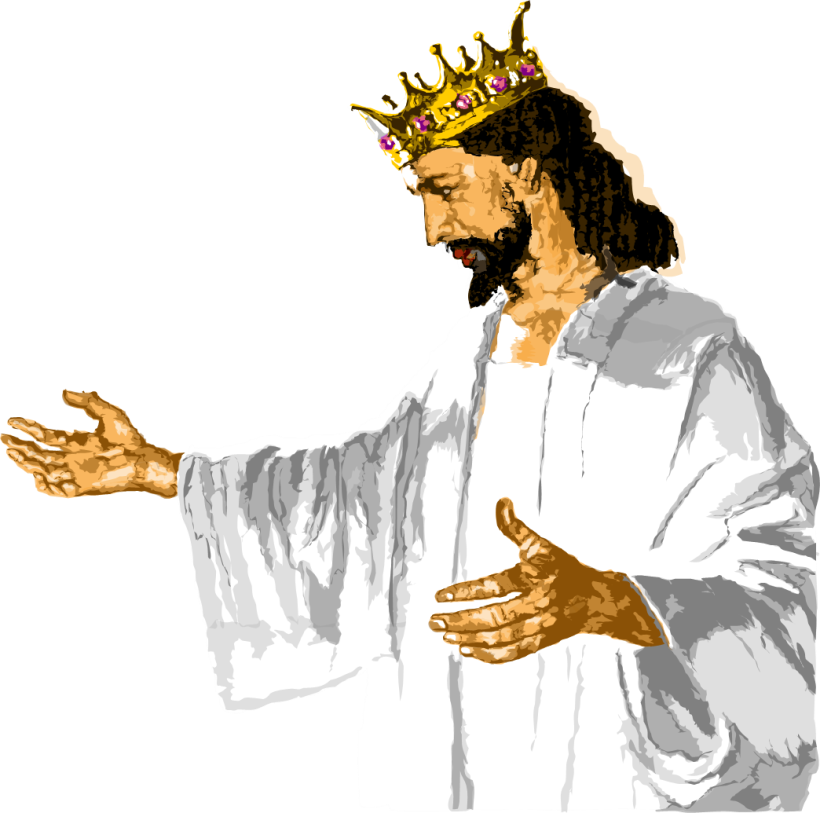 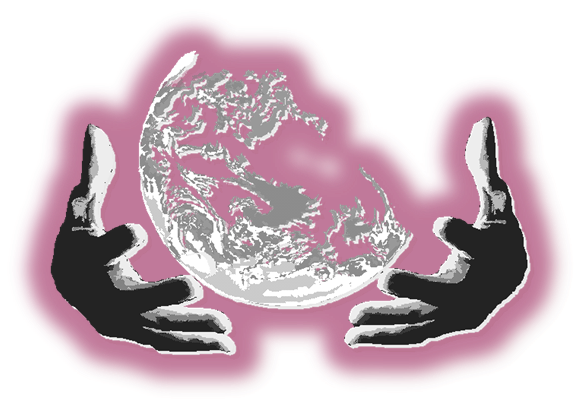 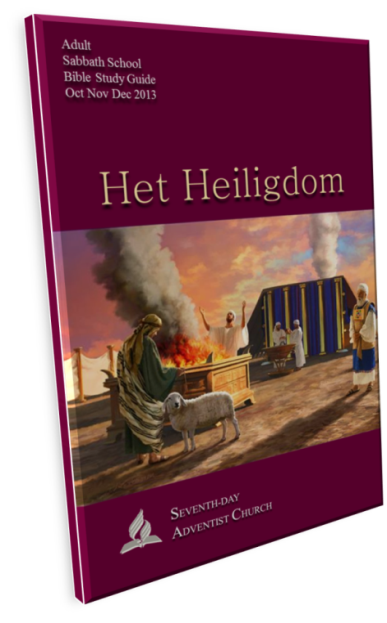 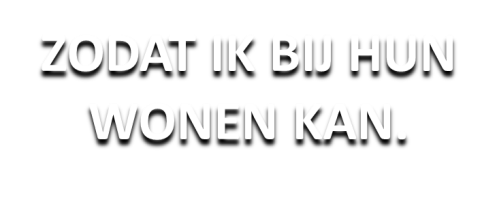 En, als laatste, het Nieuwe Jeruzalem 
(de Hemelse Tempel) 
zal nederdalen op de Nieuwe Aarde.
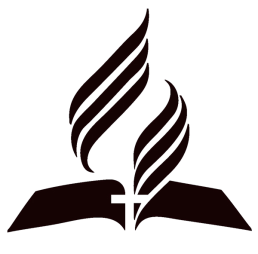 Les 2 : Sabbatmiddag – 5 oktober
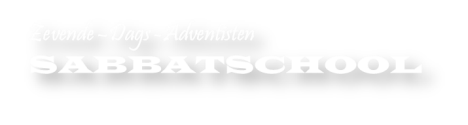 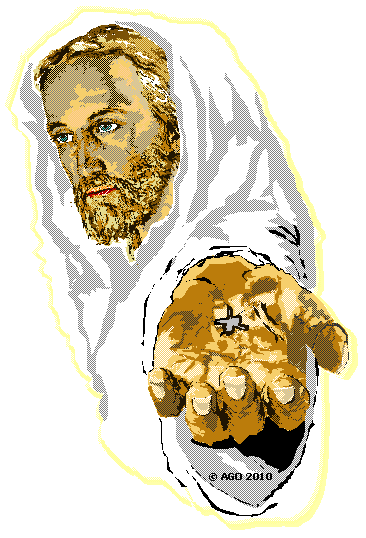 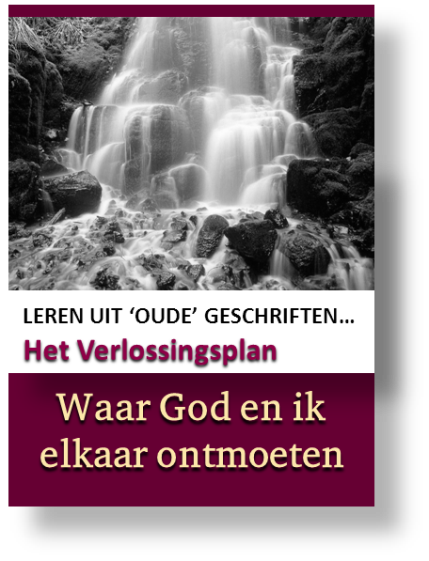 HET HEILIGE HEILIGDOM  “Hemel” op  Aarde
“Hemel”op Aarde
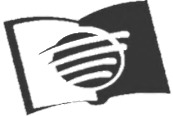 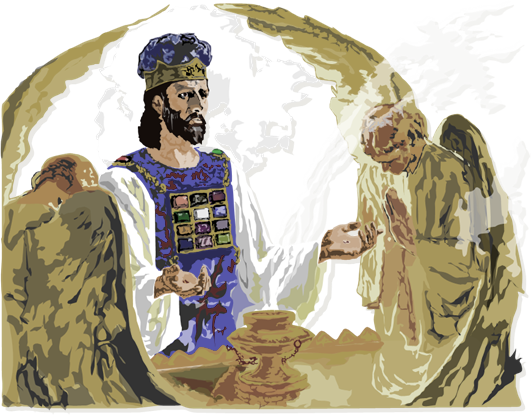 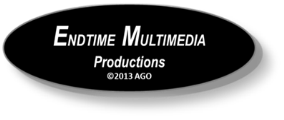 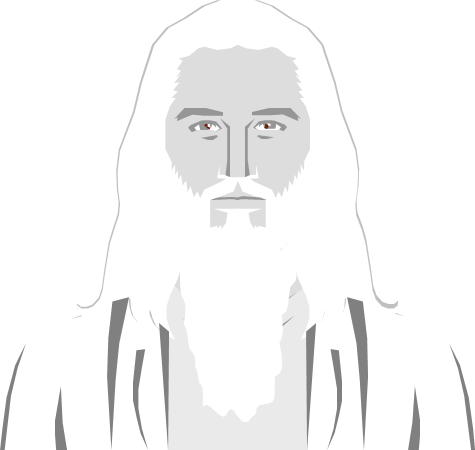 Het Eerste 
“Heiligdom” 
op Aarde
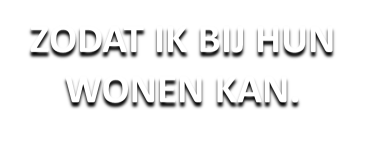 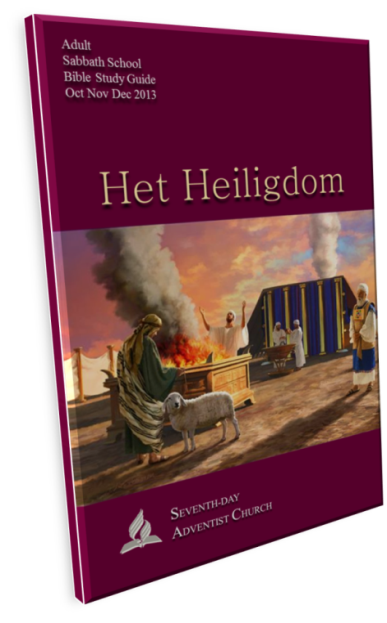 God
“wandelde door Eden” 
(Gen. 3:8),
daardoor was Hij direct aanwezig bij de mensen in 
het Heiligdom
(2 Sam. 7:6,7)
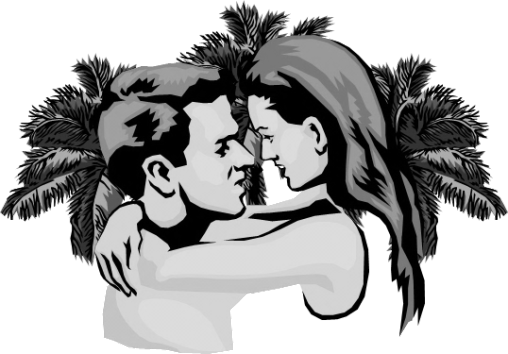 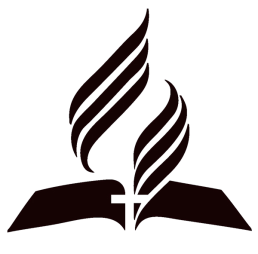 Les 2 : Zondag – 6 oktober
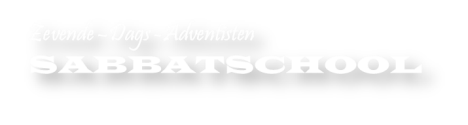 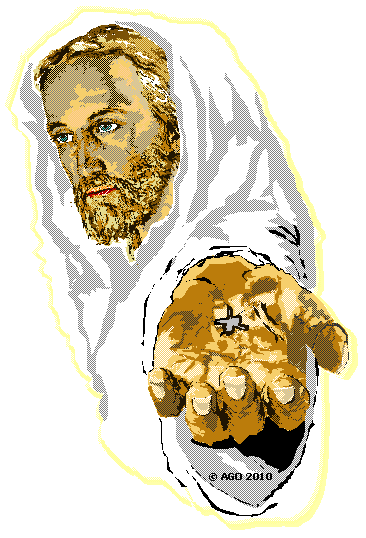 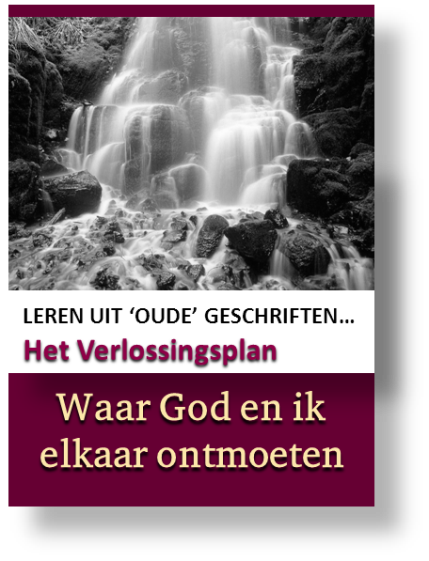 HET HEILIGE HEILIGDOM  “Hemel” op  Aarde
“Hemel”op Aarde
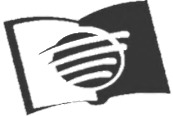 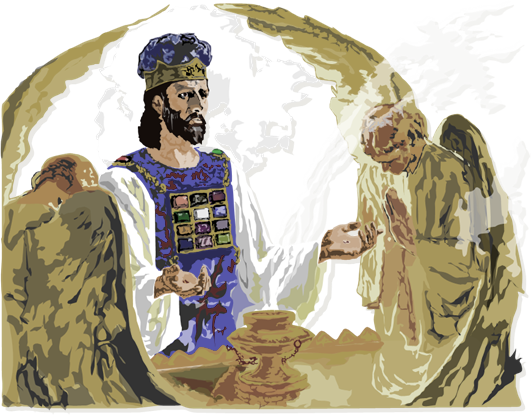 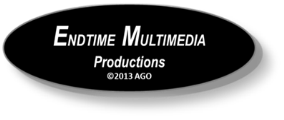 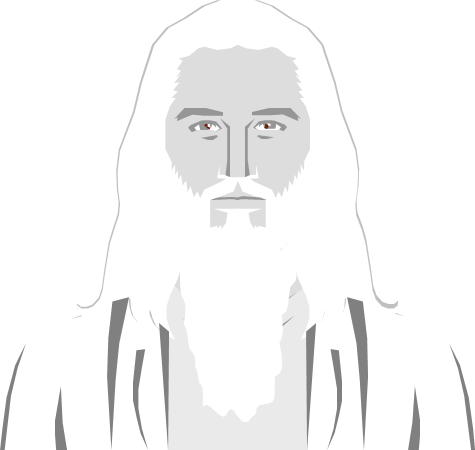 Het Eerste 
“Heiligdom” 
op Aarde
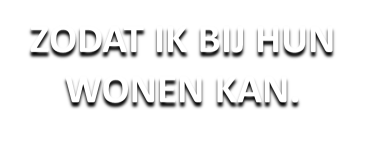 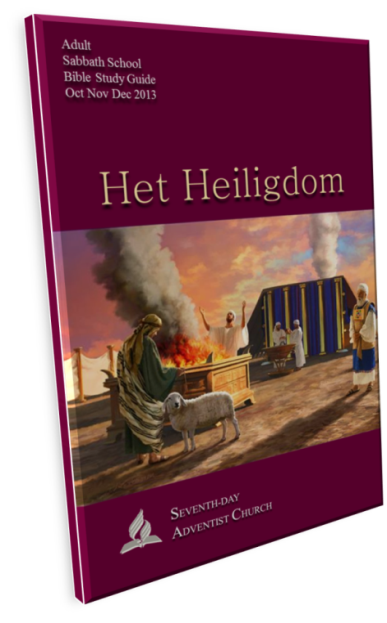 De tuin van Eden 
wordt ook de 
“tuin van God” genoemd 
(Jes. 51:3, Ezech. 28:13, 31:9).
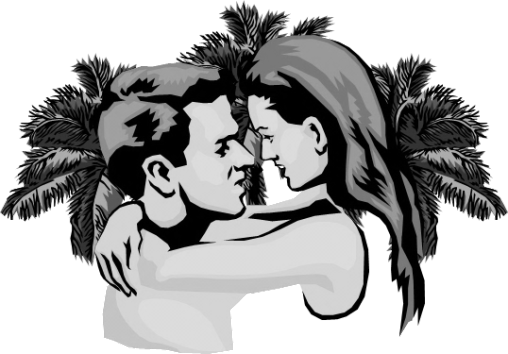 Als u dit leest, welke gedachten komen er in u op
m.b.t. Het Heiligdom?
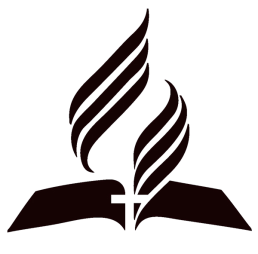 Les 2 : Zondag – 6 oktober
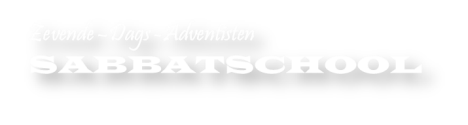 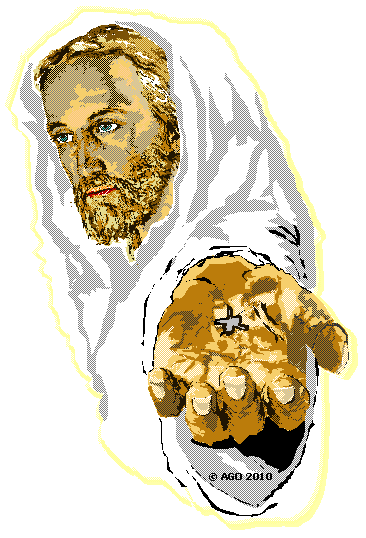 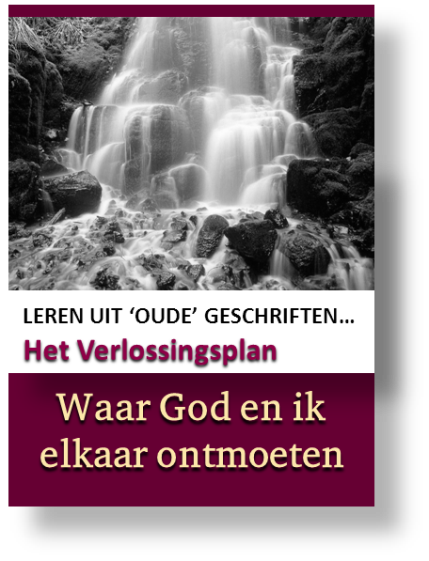 HET HEILIGE HEILIGDOM  “Hemel” op  Aarde
“Hemel”op Aarde
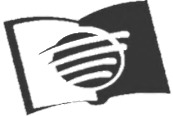 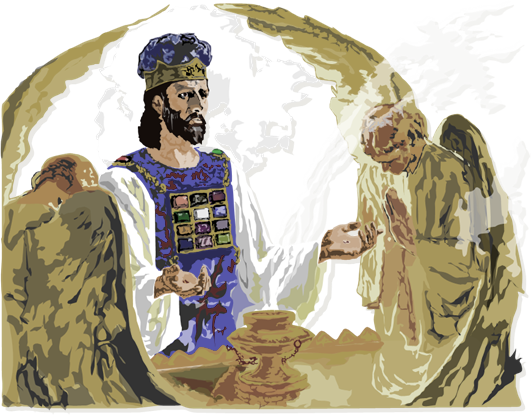 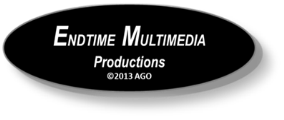 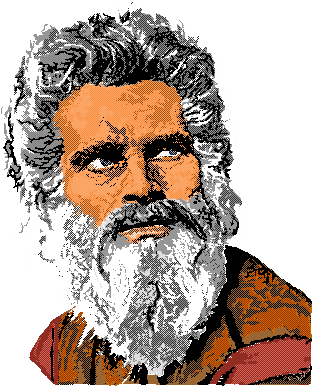 Kopie van 
het Voorbeeld
Mozes
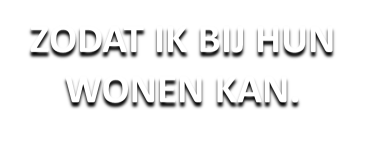 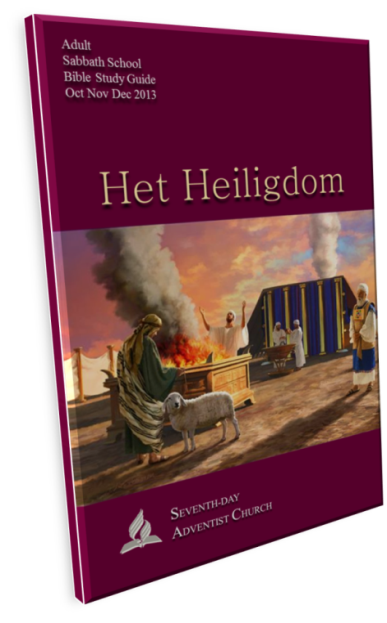 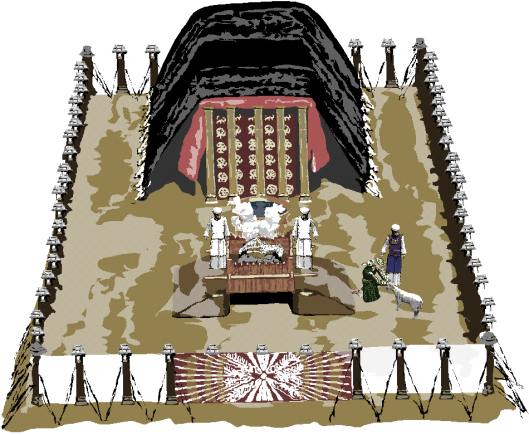 De Bijbel beschrijft duidelijk, dat Mozes niet de tabernakel zelf heeft bedacht, maar dat hij hem volgens getoonde instructies 
heeft laten bouwen. 
(Exod. 26:30, 27:8, Num. 8:4).
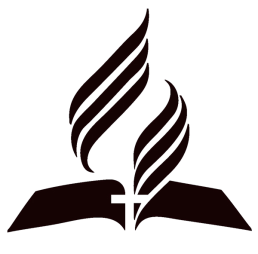 Les 2 : Maandag – 7 oktober
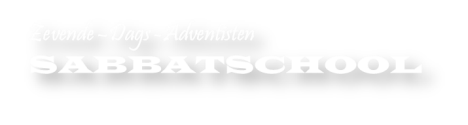 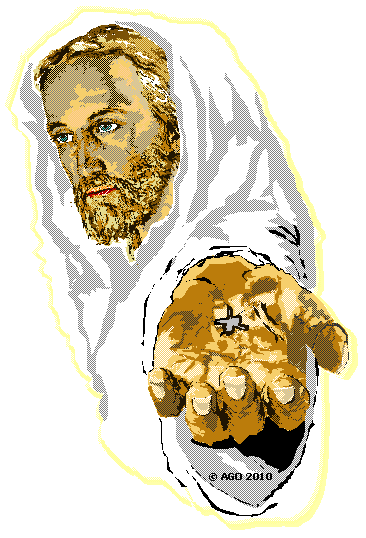 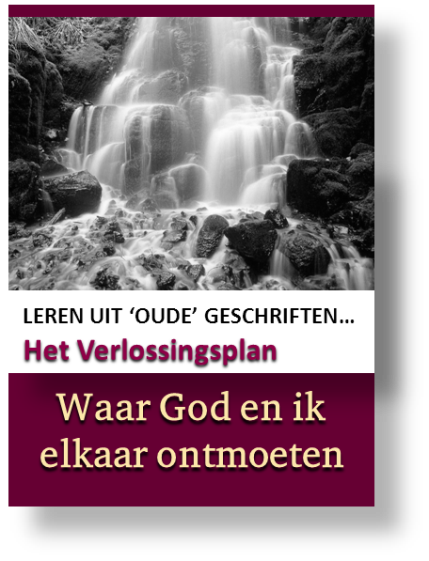 HET HEILIGE HEILIGDOM  “Hemel” op  Aarde
“Hemel”op Aarde
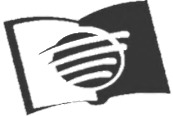 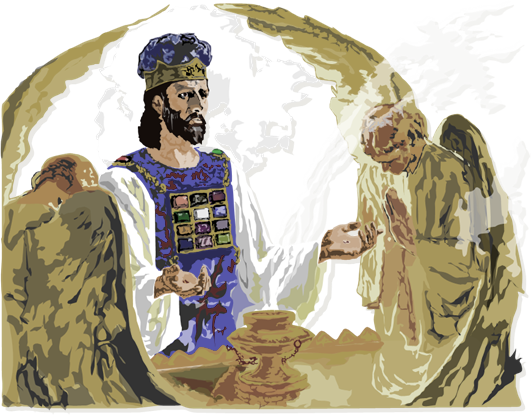 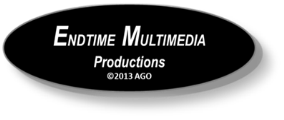 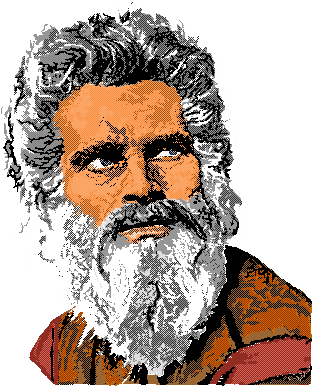 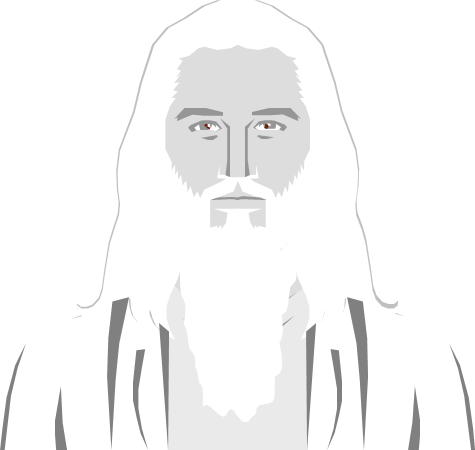 Kopie van 
het Voorbeeld
Mozes
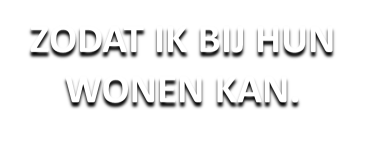 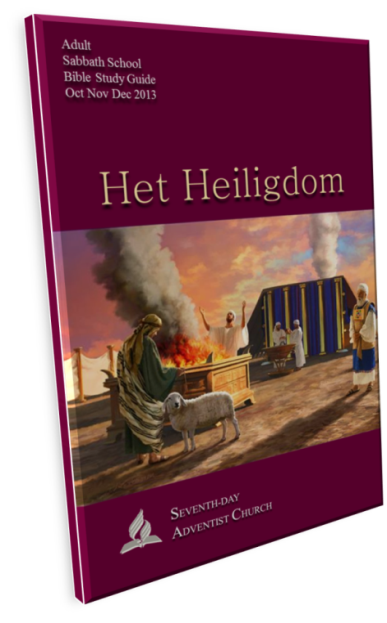 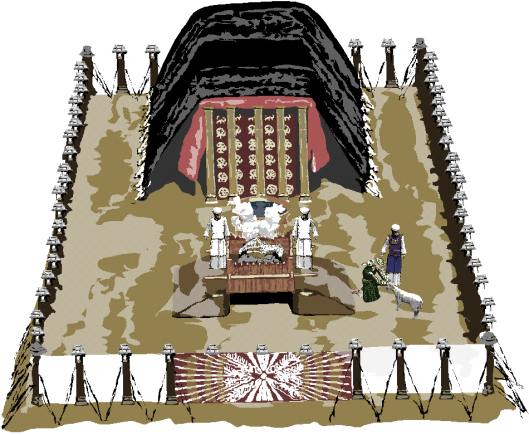 Welke relatie bestaat er tussen 
het Aardse en 
het Hemelse Heiligdom?
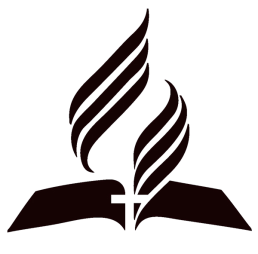 Les 2 : Maandag – 7 oktober
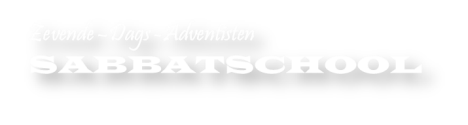 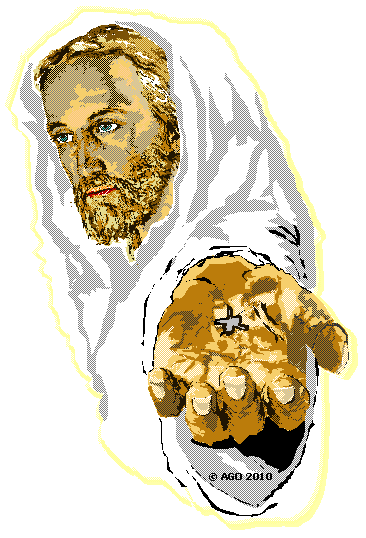 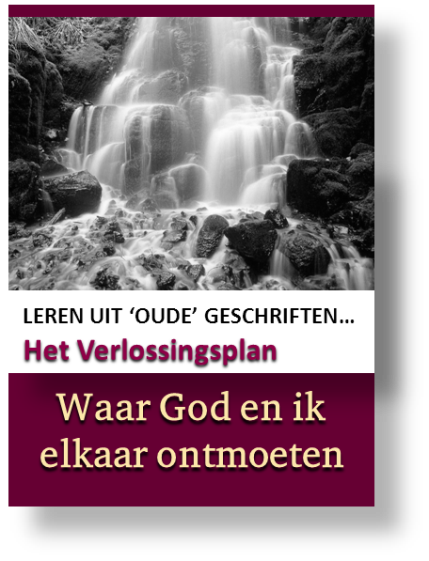 HET HEILIGE HEILIGDOM  “Hemel” op  Aarde
“Hemel”op Aarde
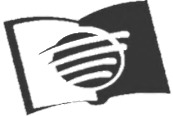 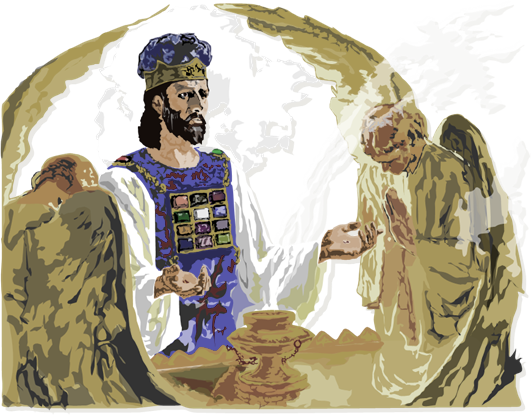 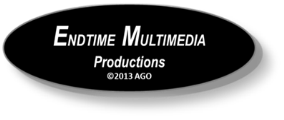 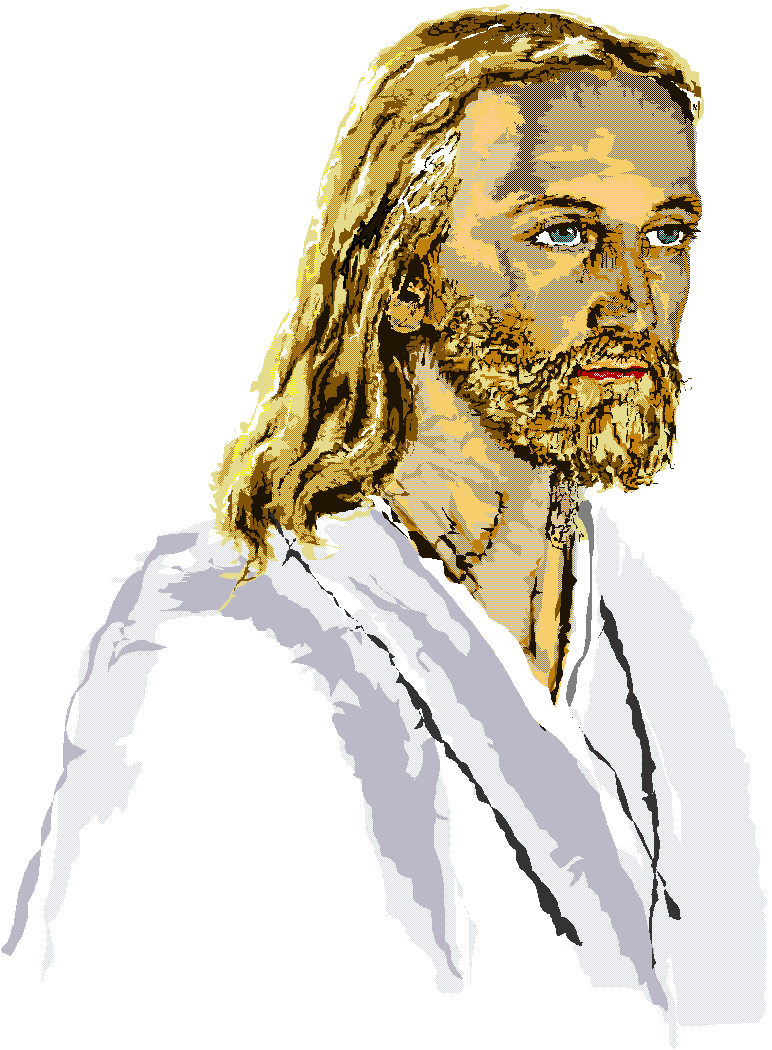 Jesus als
 Het Heiligdom
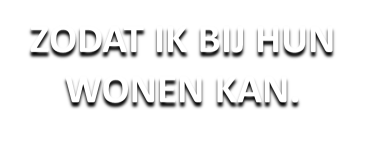 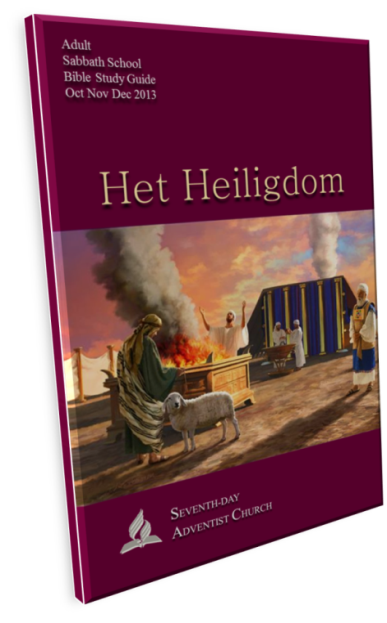 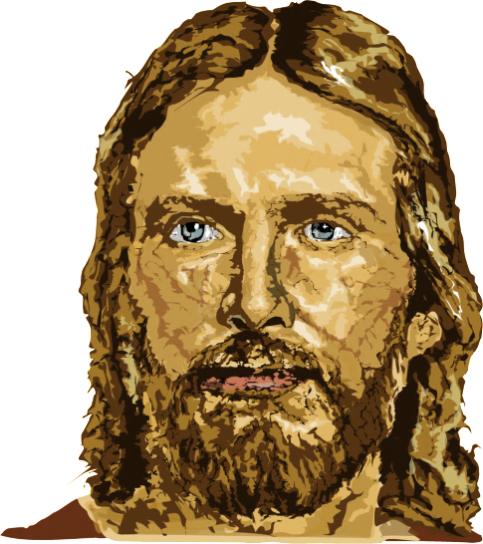 Waarom wordt de vergelijking gemaakt met Jezus lichaam en de tempel ? 
Zie ook : Joh. 1:14.
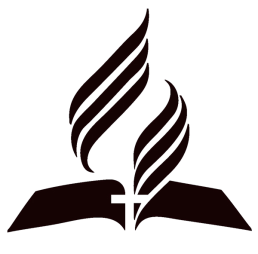 Les 2 : Dinsdag – 8 oktober
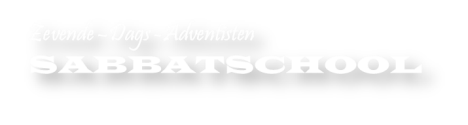 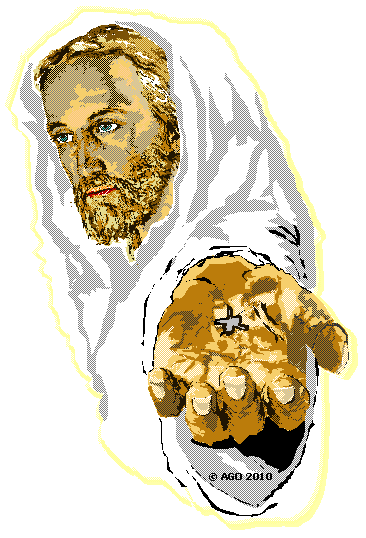 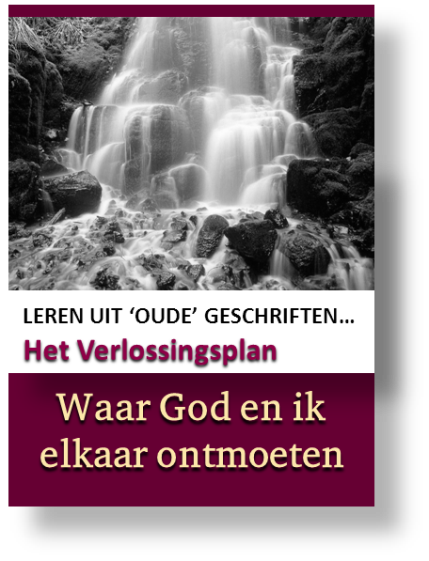 HET HEILIGE HEILIGDOM  “Hemel” op  Aarde
“Hemel”op Aarde
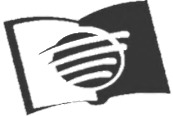 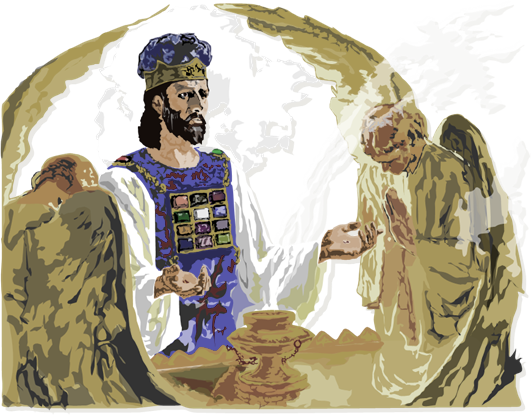 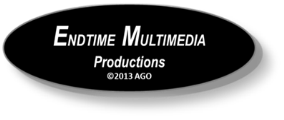 De Kerk als 
Het Heiligdom
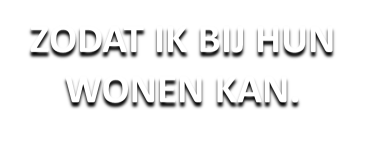 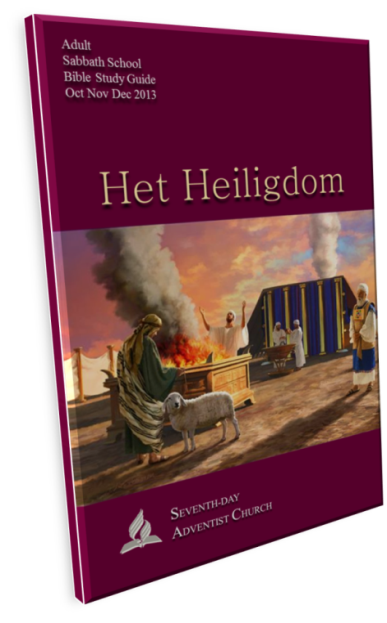 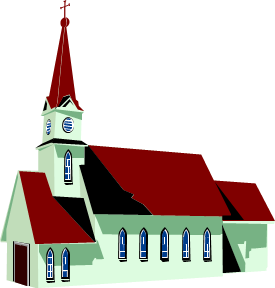 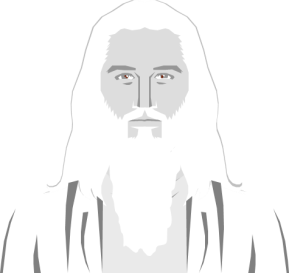 Na Christus hemelvaart en zijn indiensttreding als hogepriester 
in het Hemels Heiligdom, had de tempel op aarde geen functie meer. 
(zie Math. 27:50, 51)
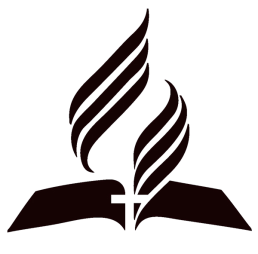 Les 2 : Woensdag – 9 oktober
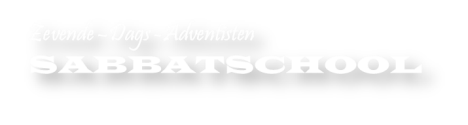 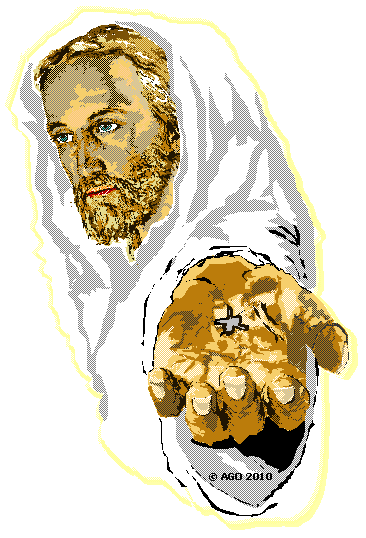 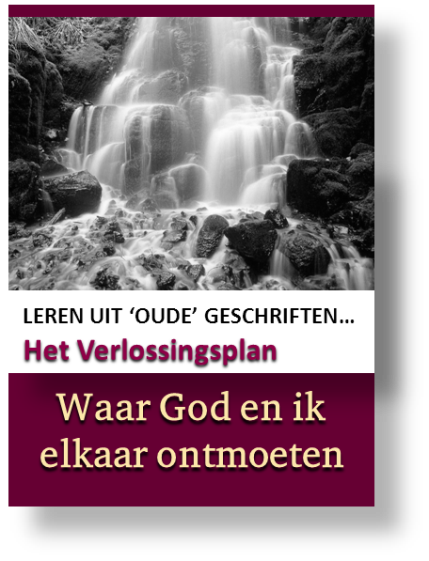 HET HEILIGE HEILIGDOM  “Hemel” op  Aarde
“Hemel”op Aarde
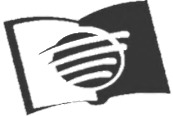 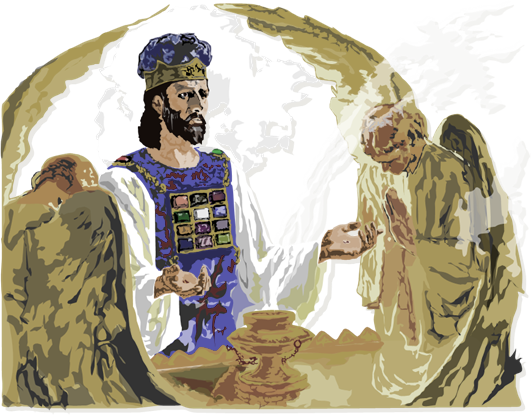 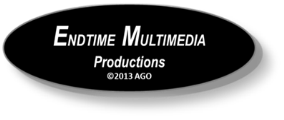 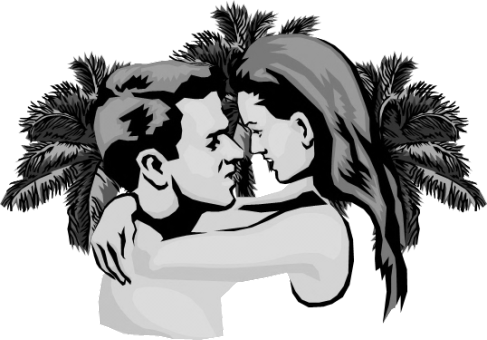 De Nieuwe 
Schepping
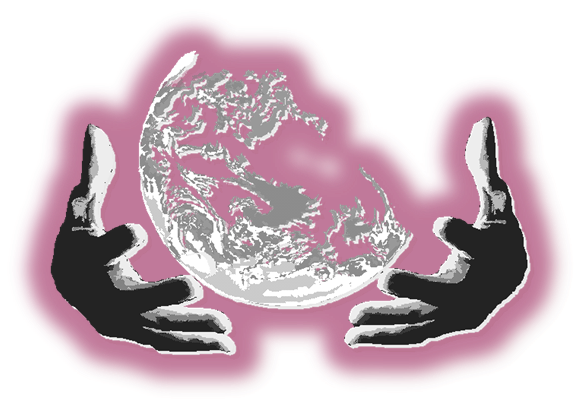 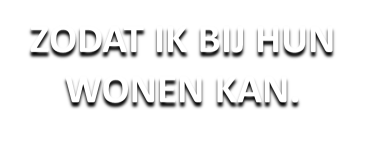 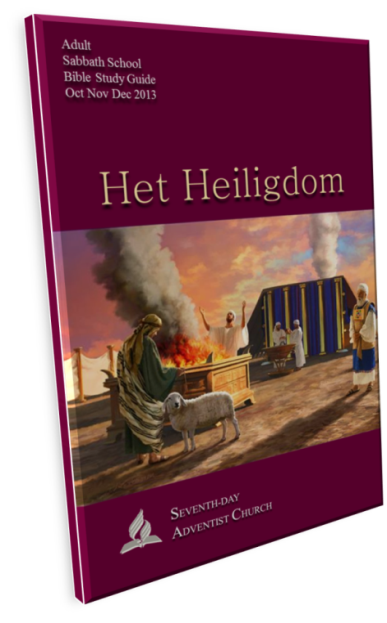 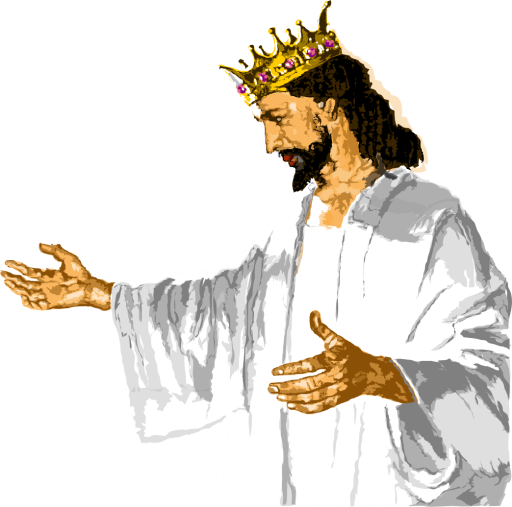 LEES Openbaring 21:1–22. 
Hoe wordt het 
Nieuwe Jeruzalem beschreven? 
Welke parallellen worden in deze teksten zichtbaar tussen de Heilige Stad en Het Heiligdom?
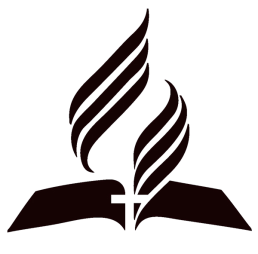 Les 2 : Donderdag – 10 oktober
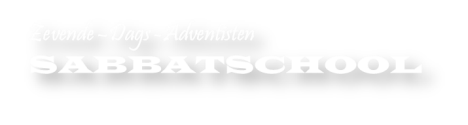 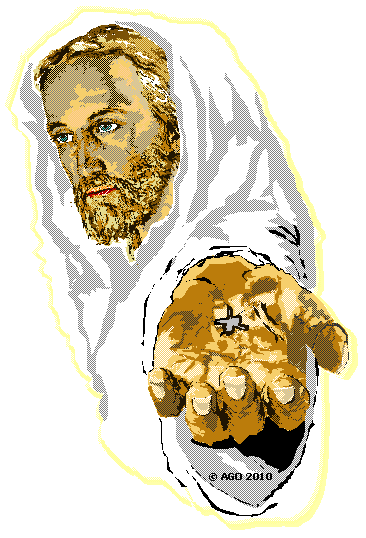 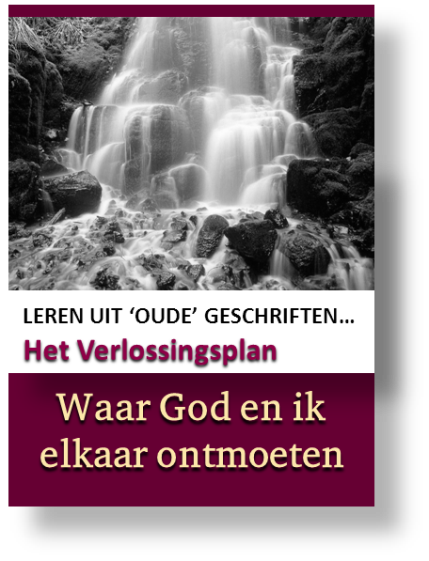 HET HEILIGE HEILIGDOM  “Hemel” op  Aarde
“Hemel”op Aarde
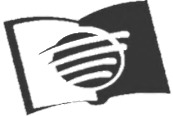 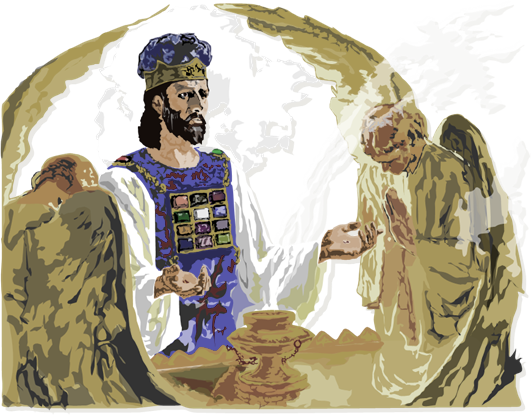 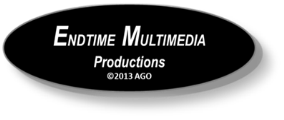 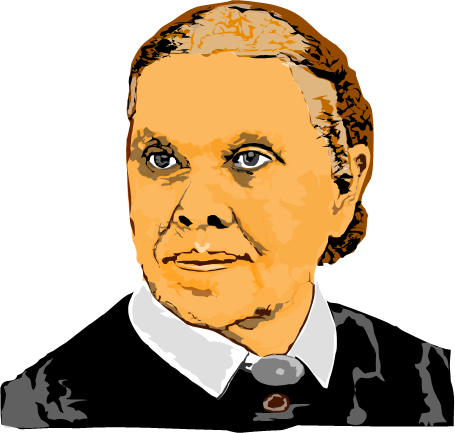 De Nieuwe 
Schepping
Voor verder 
studie:
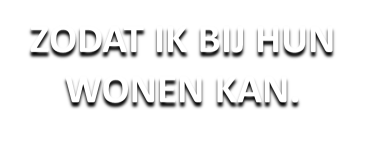 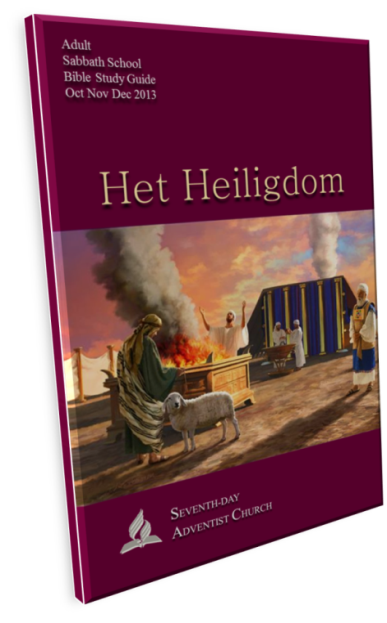 Ellen G. White, 
“The School of the Hereafter,” 
pp. 301–309, in 
Education (Karaktervorming); 
“The Controversy Ended,” 
pp. 673–678, in 
The Great Controversy
(De Gote Strijd).
Engelse uitgaven
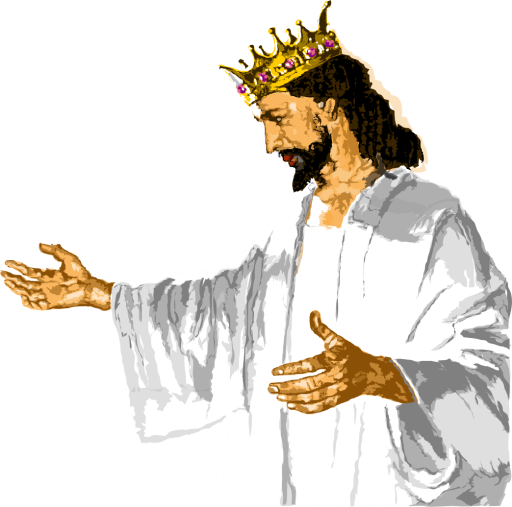 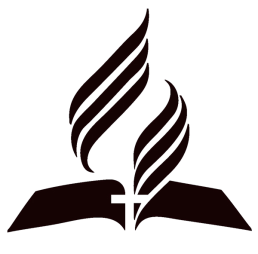 Les 2 : Vrijdag – 11 oktober
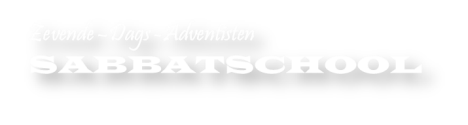 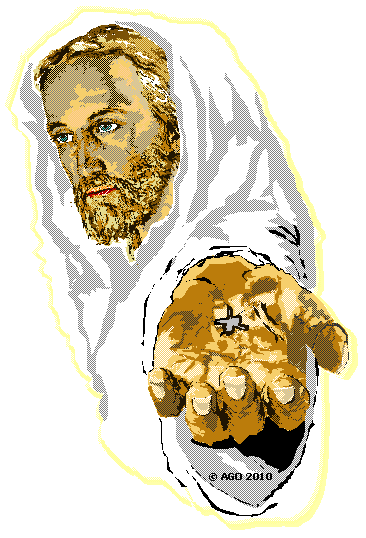 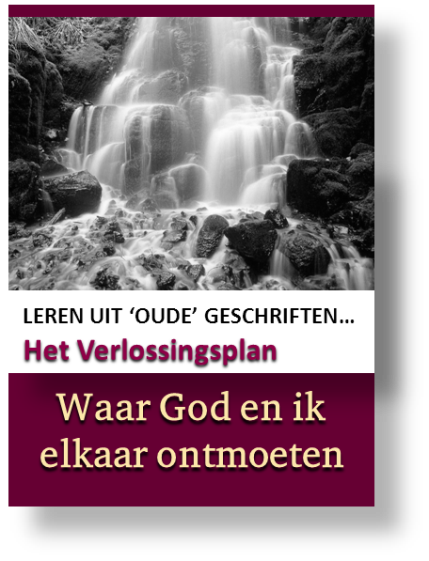 HET HEILIGE HEILIGDOM  “Hemel” op  Aarde
“Hemel”op Aarde
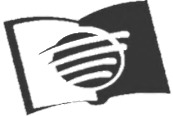 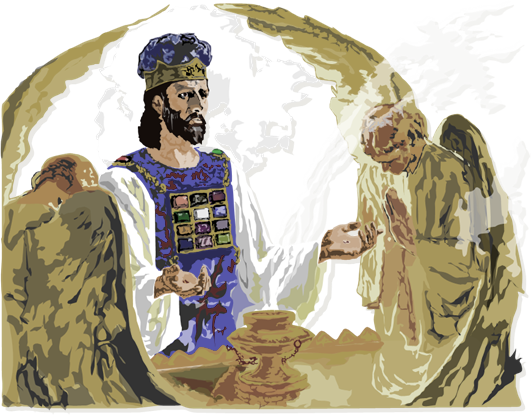 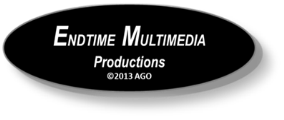 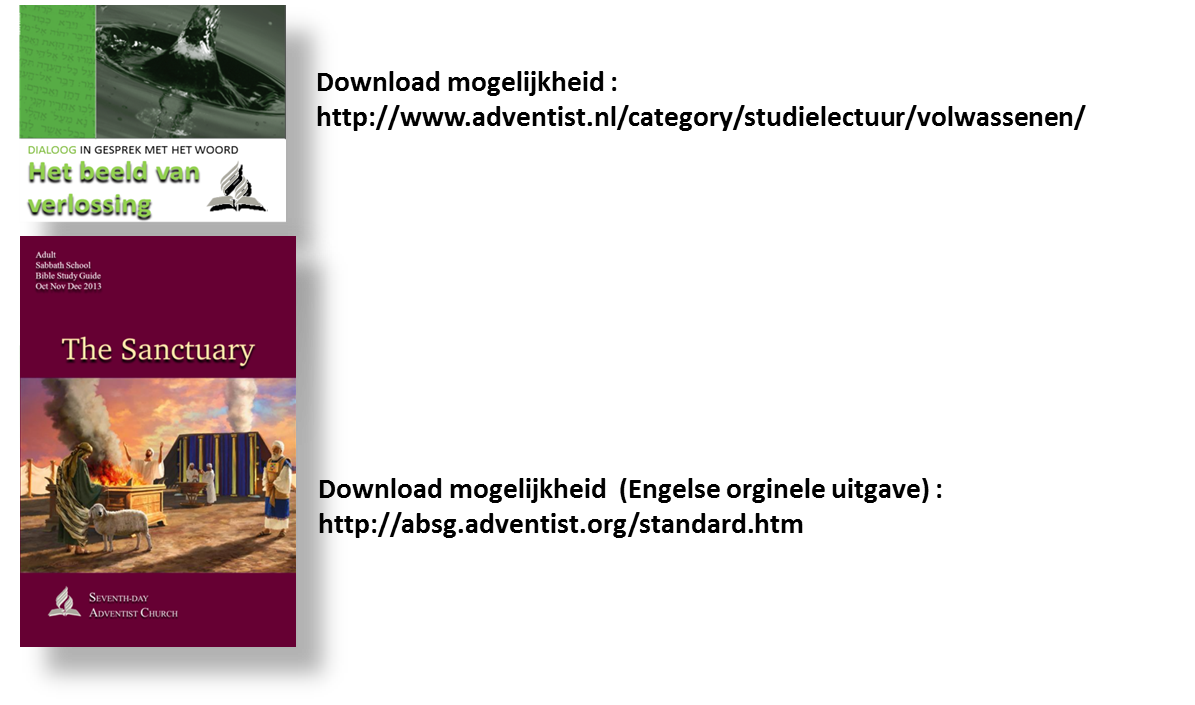 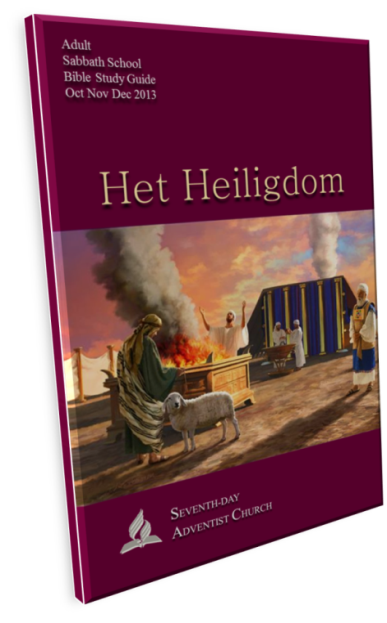 Voor verder studie:
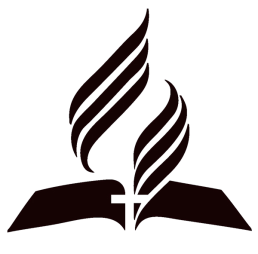 Les 2 : Vrijdag – 11 oktober
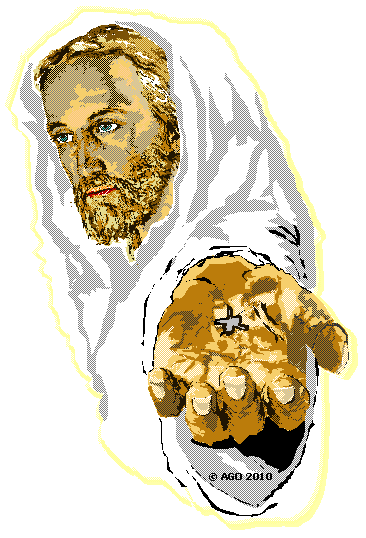 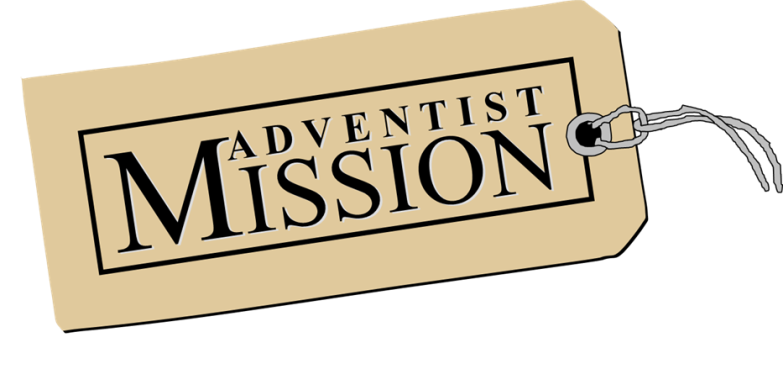 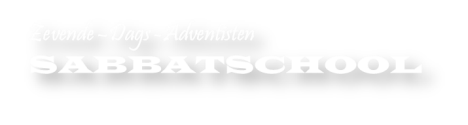 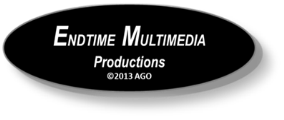 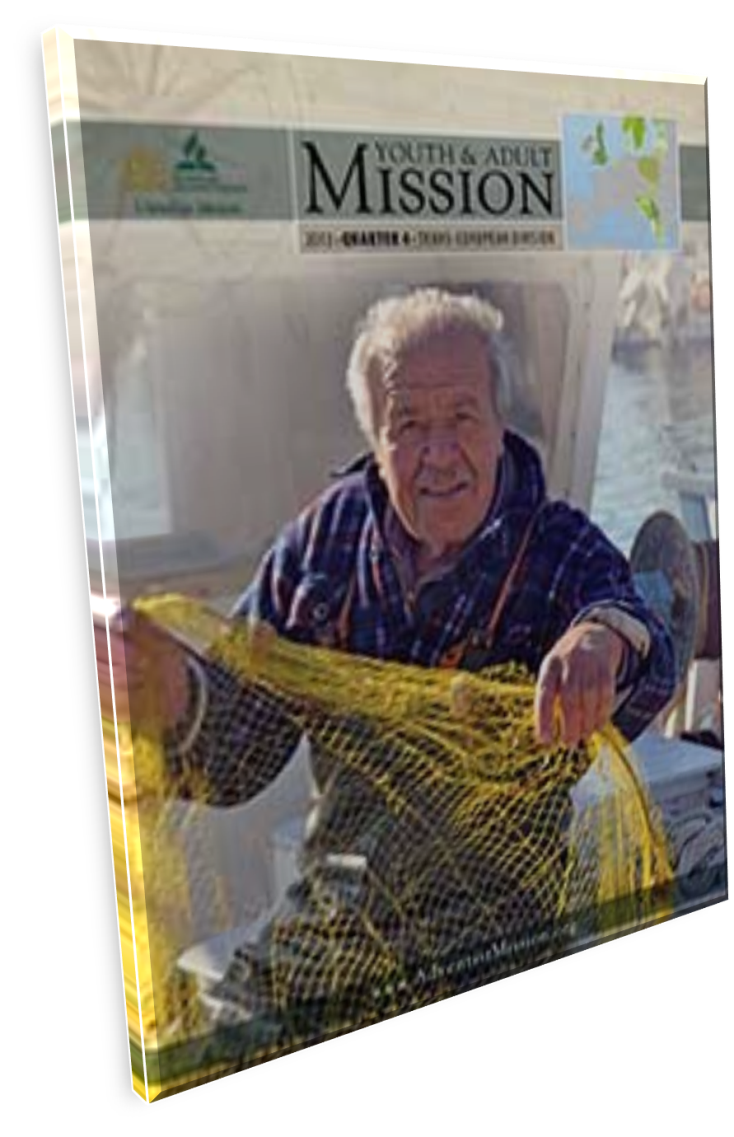 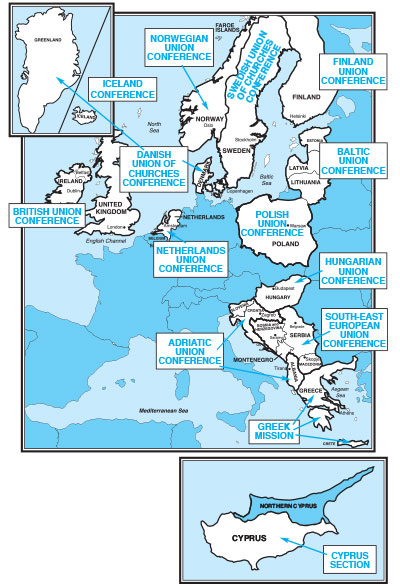 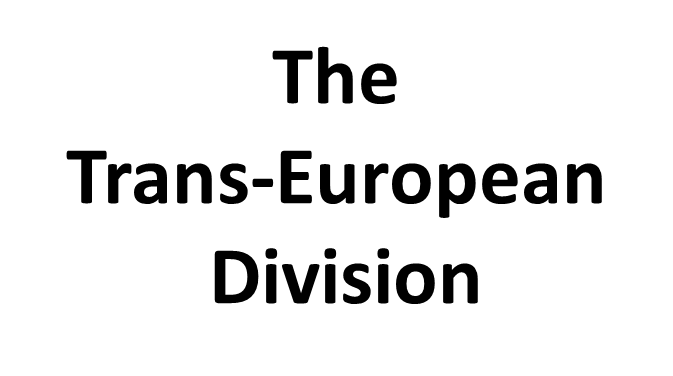 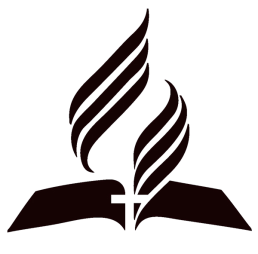 SABBAT 12 OKTOBER 2013
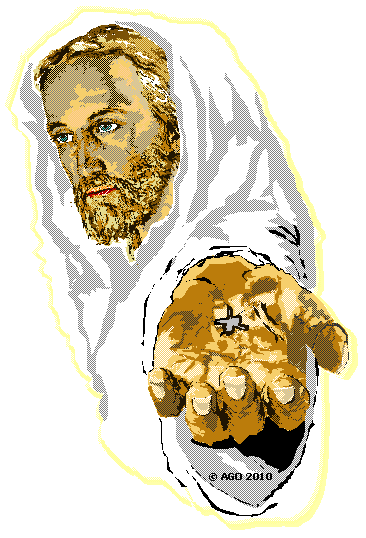 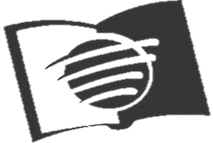 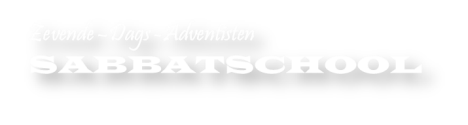 4e Kwartaal 2013
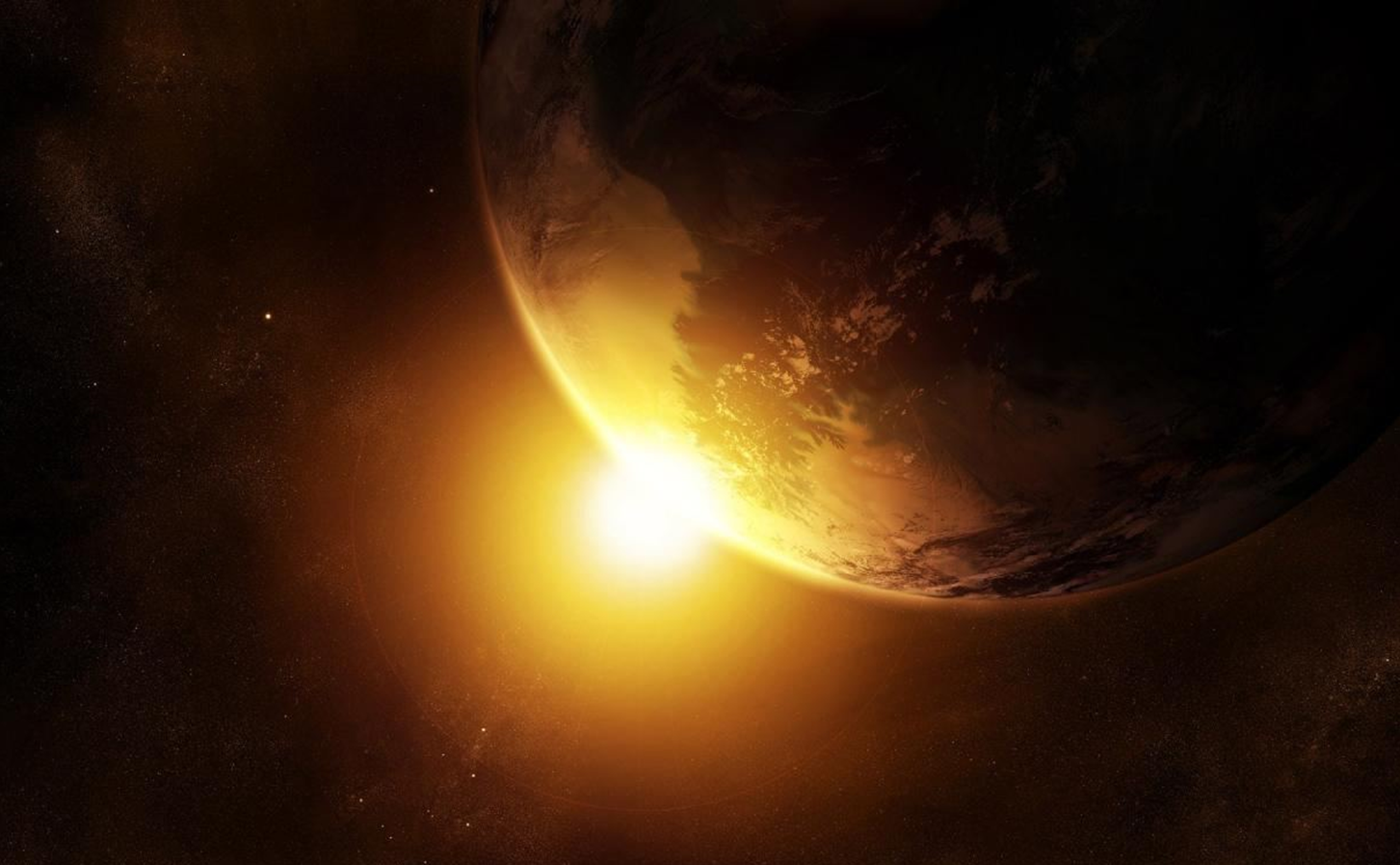 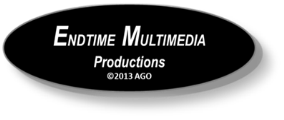 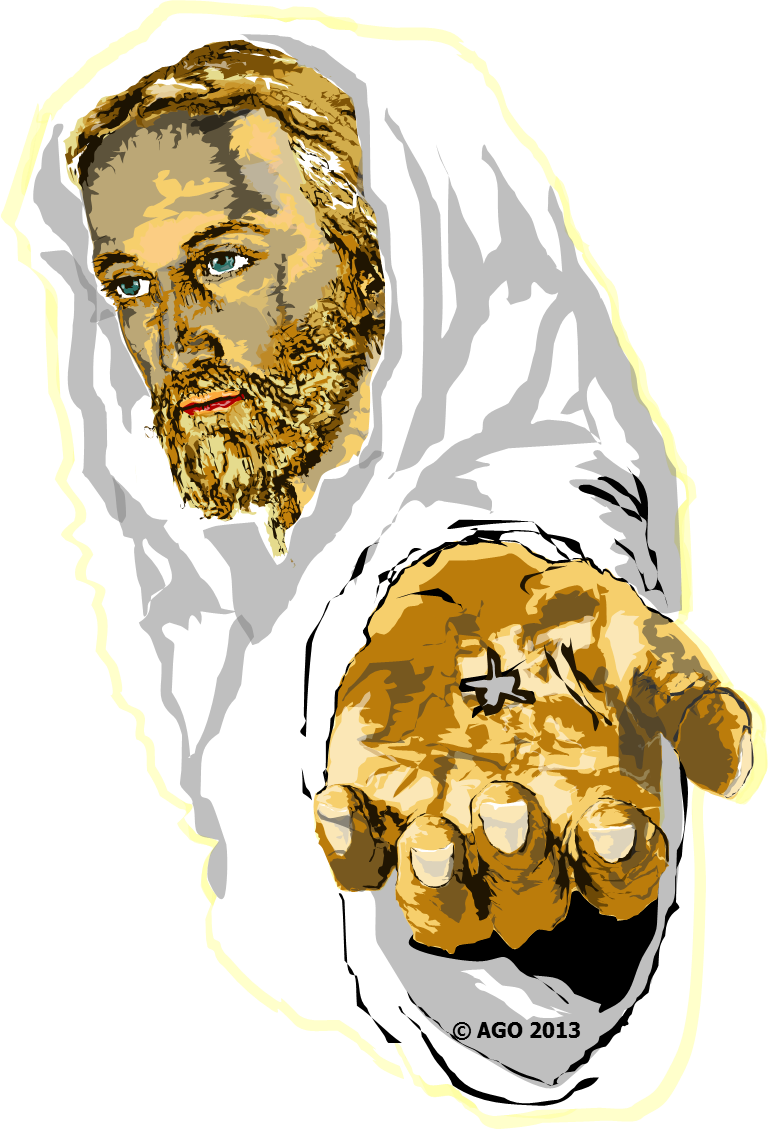 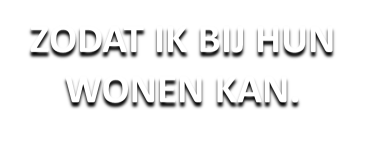 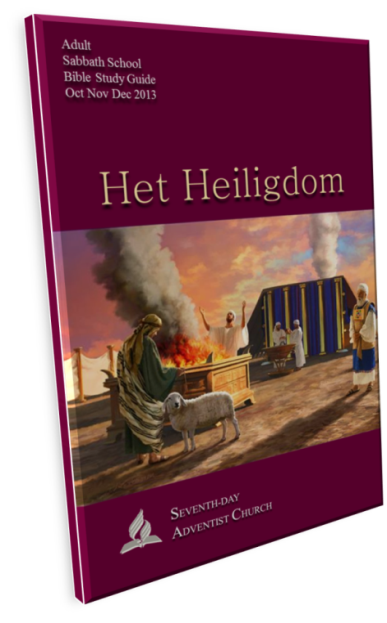 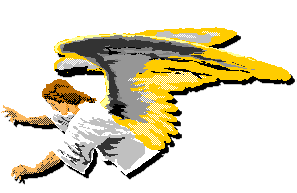 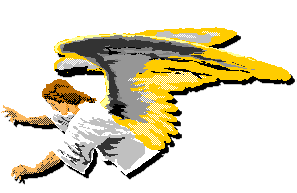 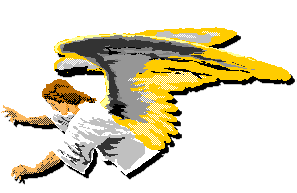 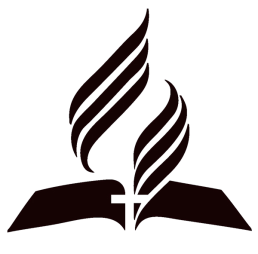 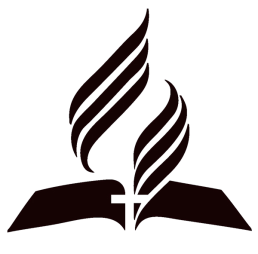 LES 2
Een Gezegende Sabbat